PovIjest hrvata
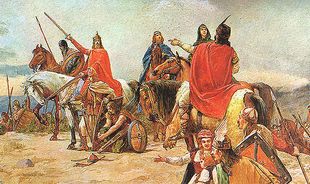 DOSEOBA
U 7. stoljeću Hrvati su se iz Bijele Hrvatske doselili na današnje područje.
povijest hrvata,
Ivan Meštrović
KNEŽEVI
Višeslav,Ljudevit,Borna,Trpimir,Domagoj,Branimir
Ovo je Višeslavova krstionicai Knez Trpimir
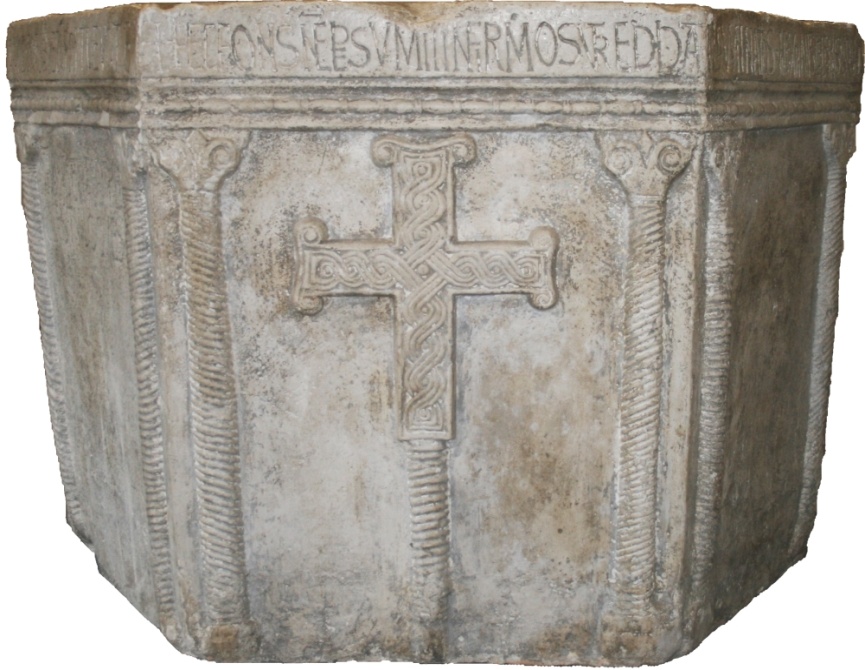 KRALJEVI
Kralj Tomislav
Stjepan 1. Držislav
Petar Krešimir 4.
Dmitar Zvonimir
Petar Svačič
ARPADOVIČI
Vladali Hrvatskom od 11. do 13.stolječa.
Kruna Sv.
Stjepana
ANŽUVINCI
Vladali Hrvatskom od 13.stoljeća
Ludovik I. Anžuvinski
Borbe s Turcima
Od kraja 15. sto. Do početka 17.sto.
Vojna krajina,
Slavonska krajina
Hrvatska krajina
Narodne čete(dodatak)
Morlaci, 
HAJDUCI
Drumski razbojnici(Istra)

Krajišnici(graničari)-narodno-profesionalne čete
apsolutizam
Bachov apsolutizam
(Alexandar Bach)
Austro-ugarska 
Berlinski kongres
Kraljevina hrvatske dalmacije i slavonije
Hrvatski narodni preporod
Ljudevit Gaj ,August Šenoa,Petar Studenac(Kanfanar)
Ilirska matica (Matica Hrvatska)
I. svjetski rat
U službi Austro-Ugarske
Domobrani
Na rijeci Uni
Na istočnom frontu
Poratno razdoblje
Kraljevina Jugoslaviji(SHS)od1919. do1941.
II.Svjetski rat
U NDHi partizanima
Borba protiv i sa nacistima
Pobjeda partizana 
Uspostava SFRJ
Hrvatska samostalnost
Vukovar,Knin,Dubrovnik…
Mnogi nestali ili ubijeni
AUTORI
KARLO
 RADETIĆ
MATIJA   GOLMAN  
 JURMANU POZADINI
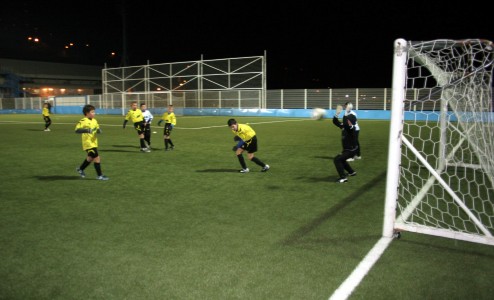